Муниципальное общеобразовательное учреждение
 Одоевская средняя общеобразовательная школа 
Шарьинского муниципального района 
Костромской области
Воспитательная система «ПОДРОСТОК»
Хватова Юлия Сергеевна, классный руководитель 6 класса
Добро нести, добру учить,                                   
Добиться цели через трудности, 
Любовью истине служить - 
Я называю это мудростью.
                                    Елисов А.
Цель программы:
личность, способная вести созидательный образ жизни, имеющая активную гражданскую позицию, обладающая экологической и экономической грамотностью, духовной культурой, умеющая определиться и адаптироваться в условиях современного информационного общества.
Задачи программы:
Создать благоприятные условия для развития интеллекта, исследовательских     
      навыков, творческих способностей и личностного роста каждого ребенка.
Внедрять новые образовательные технологии, отвечая на запросы  современной   
     цивилизации.
Расширять возможности для участия школьников  в российских, международных , творческих  конкурсах, выставках, олимпиадах, конференциях.
Создавать обогащенную образовательную среду, благоприятную для развития личности.
Способствовать формированию гражданско-патриотических качеств личности.
Создать условия для воспитание желания и стремления у учащихся к самопознанию, самовоспитанию, самосовершенствованию.
Способствовать формированию культуры здоровья
Условия
Средства
Подходы
Принципы
Методы
Приемы
Формы
Условия и средства формирования толерантности у детей:
Сроки и этапы реализации воспитательной системы:
1 этап – 5 класс (2014-2015 у.г.) – этап проектирования системы;
2 этап – 6 класс (2015-2016 у.г.) – этап  становления системы;
3 этап -7 класс (2016-2017 у.г.) – этап стабильного функционирования системы;
4 этап -8 класс (2017-2018 у.г.) – этап стабильного функционирования системы;
5 этап -9 класс (2018-2019 у.г.) – этап завершения функционирования системы.
Подходы к воспитанию толерантности:
РЕАЛИЗАЦИЯ ВОСПИТАТЕЛЬНОЙ СИСТЕМЫФормы воспитывающей деятельности
ПРОГРАММА ПАТРИОТИЧЕСКОГО ВОСПИТАНИЯ (5-9 класс)
Мероприятия по реализации программы патриотического воспитания
Участие в акциях милосердия
Работа с ветеранами войны, пожилыми людьми, инвалидами (оказание помощи, поздравления)
Часы истории 
Часы краеведения
Экскурсии
Участие в конкурсах рисунков, фестивалях
Классные часы, презентации
Создание книги памяти, поисковая работа «След войны в моей семье»
Вахта памяти, возложение цветов, уход за могилами солдат
Военно-спортивная подготовка
Уроки мужества
Задачи: 
1.Формирование гражданского самосознания;
Приобщение к общечеловеческим ценностям, формирование у детей адекватного этим ценностям поведения. («Истина», «Красота», «Человек», «Семья», «Отечество», «Труд», «Культура», «Мир», «Земля»)
3.Формирование  интеллектуально  - нравственного, физического потенциала ребёнка;
4.Формирование креативных способностей;
5.Обеспечение личностно- ориентированного подхода в воспитании
6. Развитие сотрудничества детей, педагогов, родителей.
ПРОГРАММА ПО СОХРАНЕНИЮ И УКРЕПЛЕНИЮ ЗДОРОВЬЯ УЧАЩИХСЯ (5-9 класс)
I блок – просветительско-воспитательная работа с учащимися и родителями:
Беседы, консультации по проблемам сохранения и укрепления здоровья, профилактики вредных привычек; 
Проведения Дня Здоровья, конкурсов, праздников. 
II блок – физкультурно-оздоровительная работа:
Проведение спортивных игр, соревнований с использованием правил дорожного движения, личной гигиены и др. 
III блок – профилактика, динамическое наблюдение за состоянием здоровья учащихся.
ПРОГРАММА РАБОТЫ С ОДАРЕННЫМИ ДЕТЬМИ (5-9 класс)
Задачи воспитания:
1.развивать одаренность обучающихся через оптимальное сочетание основного, дополнительного и индивидуального образования; 
2.внедрять в образовательное пространство  альтернативный вариант оценивания/ самооценивания обучающихся в форме «портфолио»;
3.создавать условия для становления, развития и совершенствования интеллектуальных     возможностей учащихся средствами воспитательной работы;
4. создавать учащимся возможность проявлять свои интеллектуальные достижения в школе и за ее пределами.
5.изучить и влиять на кругозор учащихся, на их познавательный интерес, увлечения.
Цель работы с одаренными детьми :
выявление одаренных детей;
создание условий для оптимального развития одаренных детей, чья одаренность на данный момент может быть еще не проявившейся, а также просто способных детей, в отношении которых есть серьезная надежда на качественный скачек в развитии из способностей;
развитие и выработка социально ценных компетенций у учащихся;
адаптация и предпрофильная подготовка выпускников.
Осознание учащимися значимости развитого интеллекта для будущего личностного самоутверждения и успешного взаимодействия с окружающим миром.
ПРОГРАММА КУРСА ПРОФИЛЬНОЙ ОРИЕНТАЦИИ (8 - 9 КЛАСС)
Цели и задачи: 
Способствовать самоопределению учащихся в отношении выбора будущей профессии;
Формировать у учащихся:
– умение объективно оценивать свои способности к обучению по различным профилям;
– осознание собственных индивидуальных особенностей.
3. Актуализация проблемы выбора профессии.
Формы работы по профориентации
Информационные классные часы
Ролевые игры
Экскурсии на предприятия
Диагностика интересов и склонностей
ПРОГРАММА ОКАЗАНИЯ ПСИХОЛОГО-ПЕДАГОГИЧЕСКОЙ ПОДДЕРЖКИ СЕМЬЕ В ВОСПИТАНИИ ДЕТЕЙ И ПОДРОСТКОВ
Цели и задачи: 
Обозначить актуальные проблемы воспитания детей и подростков.
Всесторонне раскрыть особенности подросткового возраста.
Профилактика отрицательного воздействия среды на детей и подростков.
Формы реализации программы: 
Родительское собрание, всеобуч
Индивидуальная консультация.
Анкетирование.
Лекции, беседы.
Совместная деятельность родителей и их детей.
Клуб «Взаимодействие».
ДИАГНОСТИЧЕСКИЙ ИНСТРУМЕНТАРИЙ
ОЖИДАЕМЫЕ РЕЗУЛЬТАТЫ ВОСПИТАТЕЛЬНОЙ СИСТЕМЫ
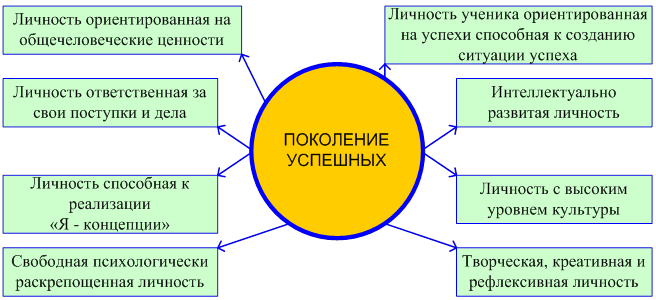 «Нравственное и эстетическое воспитание»
-      Беседы.
-    Циклы классных часов. 
-     Ситуативные ролевые игры.
-    Создание и анализ проблемных ситуаций.
Уроки добра и нравственности.
Анализ конкретных жизненных ситуаций, текстов,     
     решение задач
-    Посещение музеев, выставок,  кинотеатров.
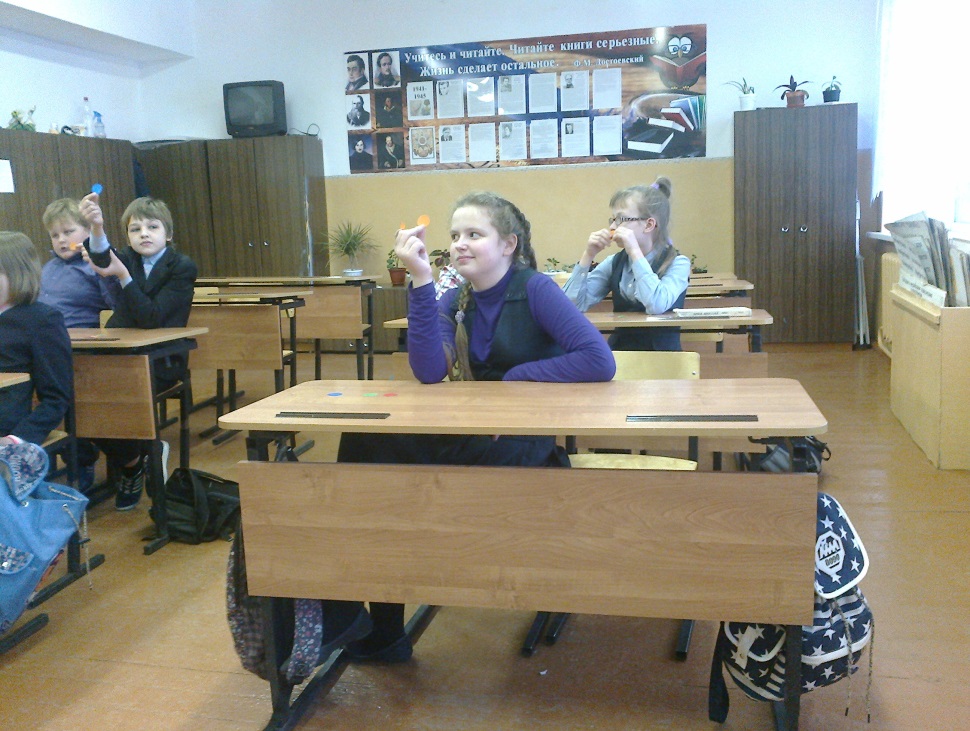 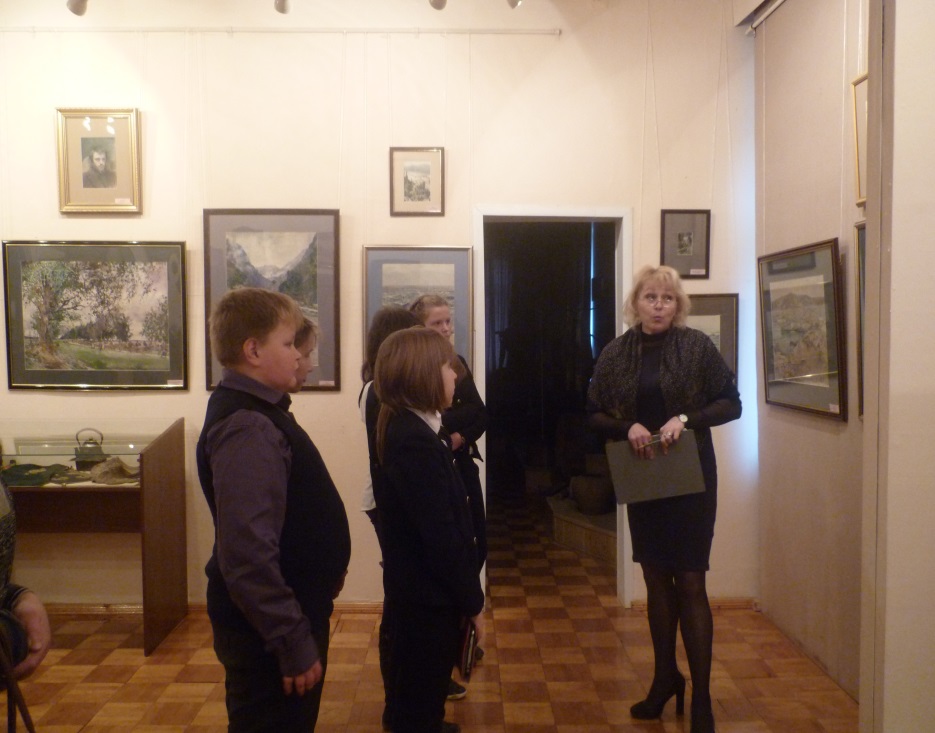 «Гражданинско-патриотическое
 и правовое воспитание»
-      Встречи с представителями правовых структур, органов правопорядка
-      Праздники получения паспорта, дня Конституции;
-      Интерактивные игры, дебаты, дискуссии по правовому воспитанию;
-      Читательские конференции по правовой тематике;
-      Деловые и ролевые игры
-      Разработка социальных проектов;
-      Социальные тренинги «Я выбираю профессию», 
        «Выбор рабочего места»;
-      Благотворительные акции, акции милосердия, 
       вахты памяти.
«Здоровый образ жизни 
и экологическое воспитание»
-       Спортивные конкурсы и викторины.
-       Праздники, туристические походы 
        и экскурсии на природу
-       Дни здоровья.
-       Психологические тренинги, дискуссии и дебаты
        по  пропаганде здорового образа жизни. 
    Встречи с врачами, организатором 
     по ОБЖ, учителями физкультуры. 
-       Озеленение школы и класса.
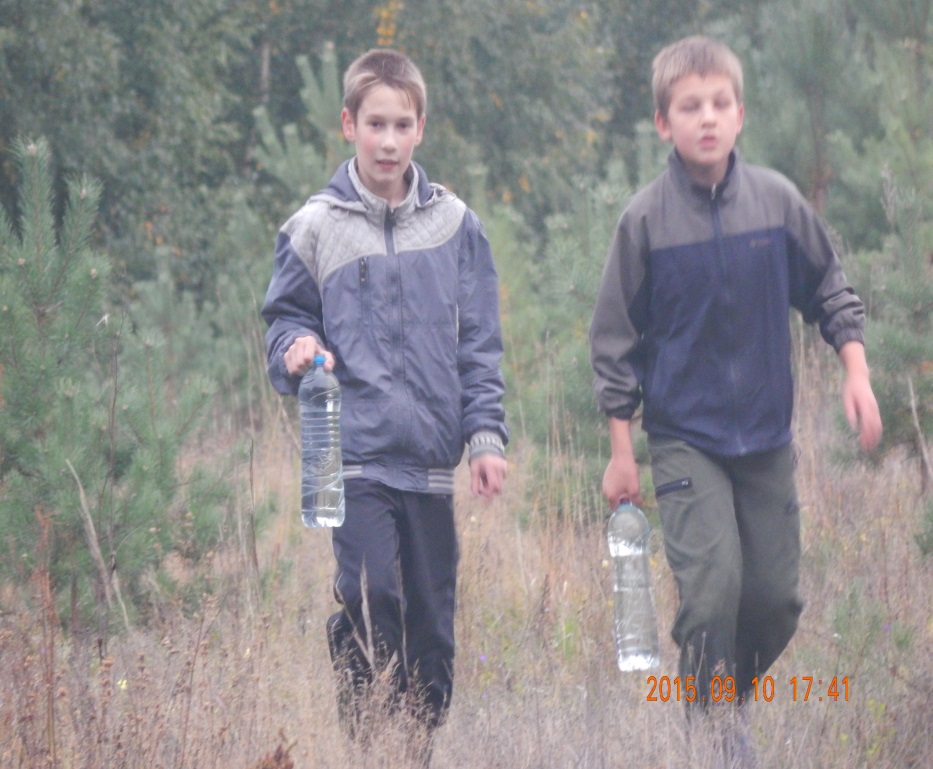 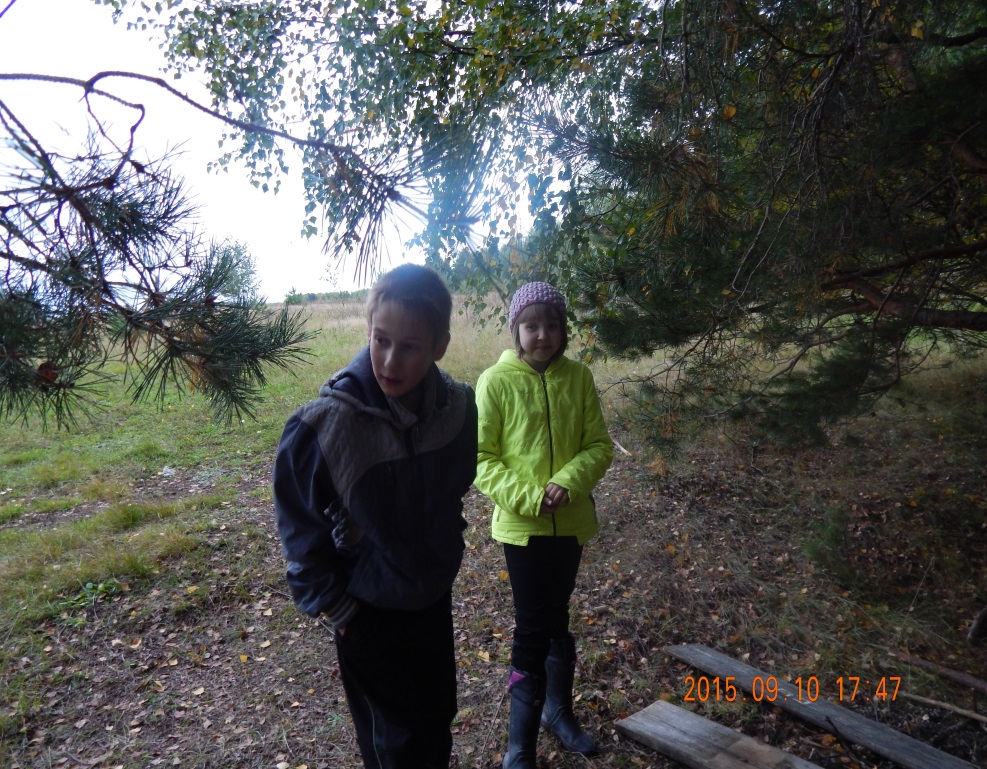 «Творческое и трудовое воспитание»
-      Праздничные концерты, вечера, огоньки;
-      Театрализованные представления;
-      Конкурсы талантов, игры – викторины;
-      Дни именинников;
-      Творческий час;
-      Самопрезентация и самопредставление;
-      Организация обслуживающего труда, дежурства 
        по школе и классу
-      Трудовые акции(субботники)
-
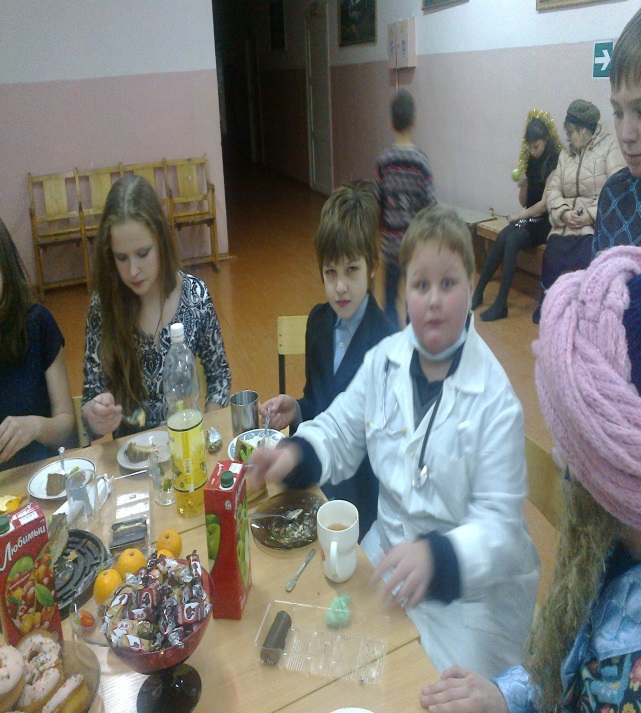 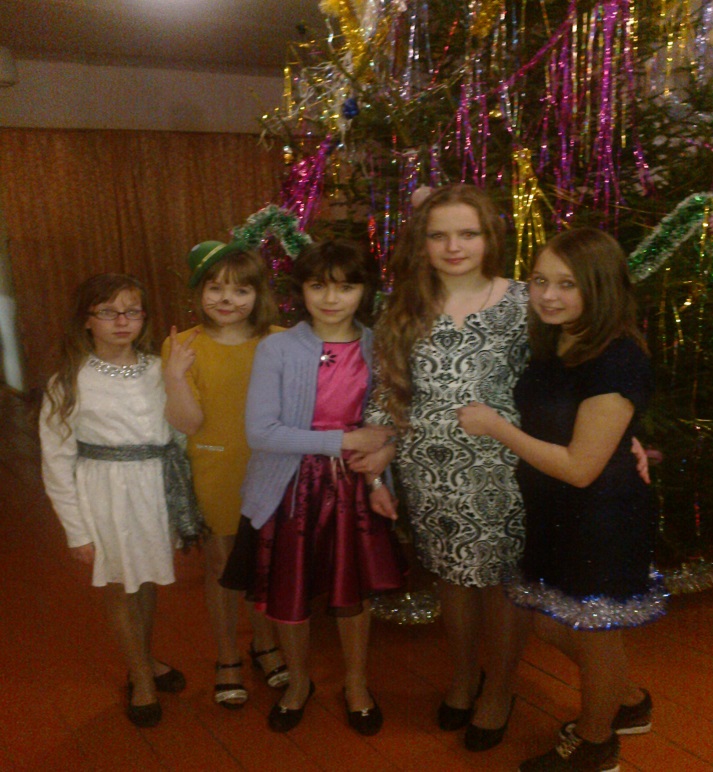 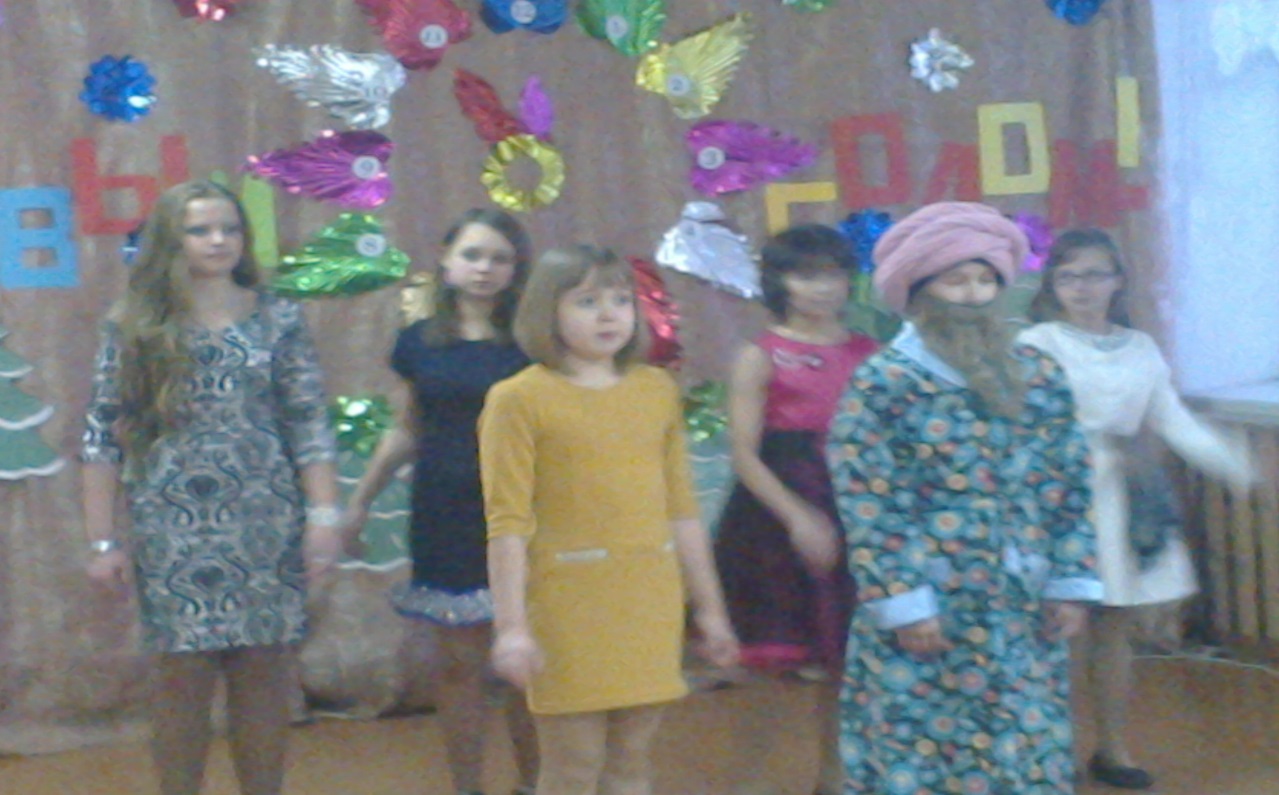 Структура ученического самоуправления класса
Классный
 руководитель
Командир класса
«Работа с родителями»
Формы работы:
Лекции, дискуссии, семейные советы, круглый стол, устный журнал, беседы, анкетирование, педагогически направленное наблюдение, микроисследования, практикум, педагогическая дискуссия, ролевые игры, посещение семьи.
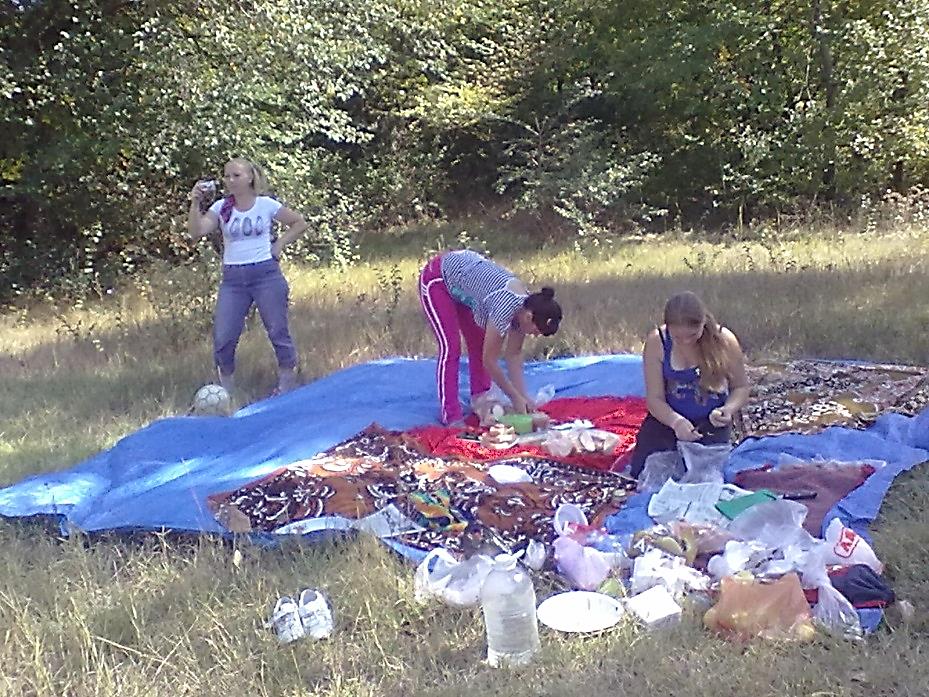 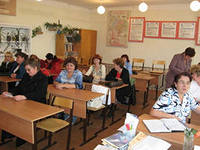 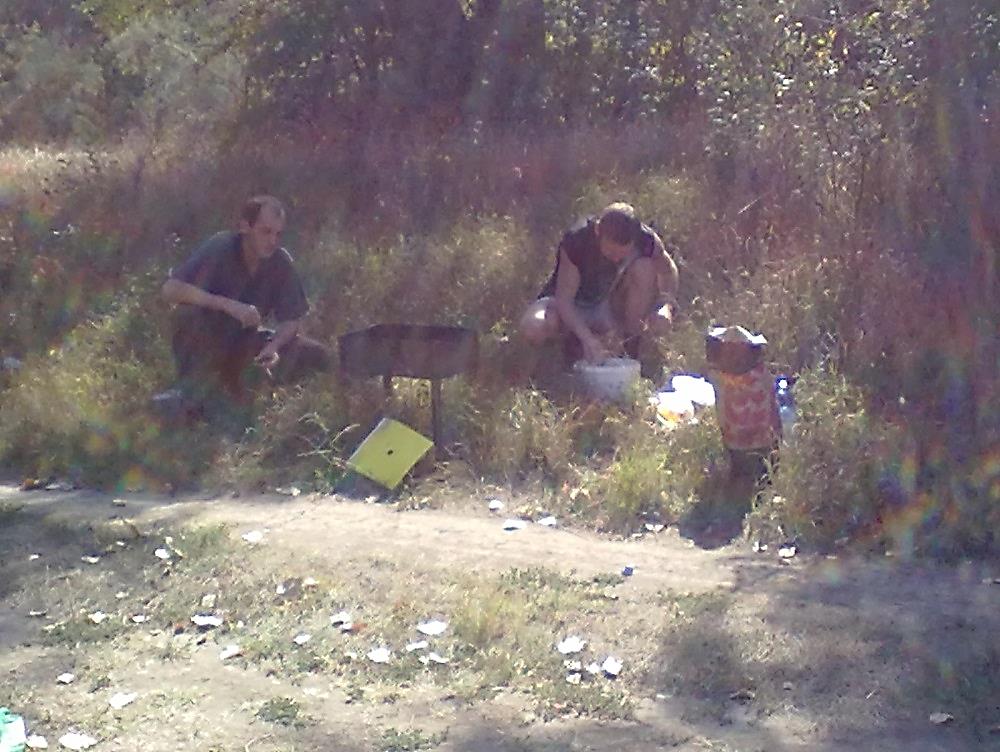 Подведение итогов
Не так важна форма плана и количество дел в нём, важно другое: знать детей, любить их, терпеть. 
Это значит, что мы должны все время узнавать их, наблюдать, изучать специально и в ежедневном непосредственном общении.
СПАСИБО ЗА ВНИМАНИЕ!